Folyadék szimuláció
Folyadékok
Folyékony anyagok
Füstszerű jelenségek
Felhők
Festékek
Folyadék állapota
Sebesség (vektormező)
x = (x, y) pozíció
u = (u,v) sebesség
T idő

u(x, t) = (u(x, t), v(x, t))
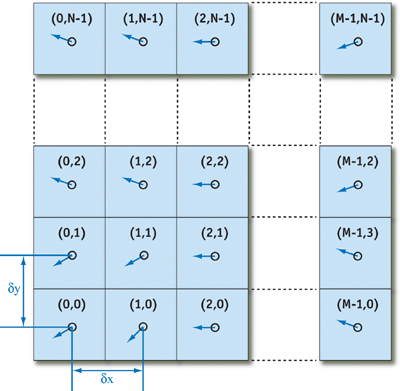 Kocka rács
Navier-Stokes egyenletek (1822)
Claude Navier és George Gabriel Stokes
Folyékony anyagok mozgása, áramlása
Alap feltevések
Az anyagban fellépő feszültség két összetevője
A sebesség gradiensével arányos diffúzió
Nyomás összetevő
[Speaker Notes: A Navier–Stokes-egyenletek Claude Navier és George Gabriel Stokes állította fel folyékony anyagok mozgásának, áramlásának leírására. Ezekkel az egyenletekkel a szerzők Newton második törvényének, az áramló folyékony anyagokra való alkalmazását tűzték ki célul azt véve alapfeltételül, hogy az ilyen anyagokban fellépő feszültség két összetevőből, egy a folyékony anyag sebesség-gradiensével arányos diffúziós (vagyis egy a viszkozitást jellemző) kifejezés összetevőből és egy nyomás összetevőből áll.

Az egyenletek jelentősége az, hogy alkalmazhatjuk számos, mind elméleti mind gyakorlati (gazdasági) jelentőségű fizikai feladatok megfogalmazására, és azokkal kapcsolatos jelenségek leírására. Igy ezekkel leírhatjuk nemcsak az időjárást, a folyadékok csővezetékekben, (nem kör-keresztmetszetű) csatornákban, vagy óceánokban előálló mozgását, hanem a levegő repülőgépek szárnyai körül észlelt áramlását is, sőt szilárd testek folyékony anyagokon keresztül, például csillagok galaxisokon belül leírt mozgását is. A Navier–Stokes-egyenleteket egyszerűsített formájukban nemcsak repülőgép- és gépjárművek, hanem elektromos erőművek megtervezésére valamint az atmoszférikus szennyezés felmérésére is alkalmazhatjuk, sőt a véráramlás, valamint Maxwell egyenleteivel összekapcsolva a magnetohidrodinamika modelles tanulmányozására is.
A Navier–Stokes-egyenletek tiszta matematikai értelemben is fontosak. Különös tehát, hogy a széleskörű alkalmazás ellenére a matematikusok eddig még nem találtak bizonyítékot a három dimenziós egyenletek érvényességére.
A Navier–Stokes-egyenletek úgynevezett „létezési és simasági” problémájának megoldását olyan nagy fontosságúra becsülik, hogy az amerikai en:Clay Mathematics Institute (vagyis „Clay matematikai intézet”) a en:seven most important open problems in mathematics vagyis „az ezredév hét legfontosabb matematikai problémái egyikének” nevezte el és megoldója számára egy millió dolláros jutalomdíjat tűzött ki.]
Navier-Stokes egyenletek (1822)
Számos fizikai jelenség leírására alkalmas
Időjárás
Folyadékok áramlása nem kör keresztmetszetű csatornákban
Repülőgépek szárnya körül fellépő áramlás
Szilárd testek folyékony anyagokon keresztüli mozgása (pl. a csillagok galaxisokon belül leírt mozgása)
Összekapcsolható a Maxwell egyenletekkel (magnetohidrodinamika)
[Speaker Notes: A Navier–Stokes-egyenletek Claude Navier és George Gabriel Stokes állította fel folyékony anyagok mozgásának, áramlásának leírására. Ezekkel az egyenletekkel a szerzők Newton második törvényének, az áramló folyékony anyagokra való alkalmazását tűzték ki célul azt véve alapfeltételül, hogy az ilyen anyagokban fellépő feszültség két összetevőből, egy a folyékony anyag sebesség-gradiensével arányos diffúziós (vagyis egy a viszkozitást jellemző) kifejezés összetevőből és egy nyomás összetevőből áll.

Az egyenletek jelentősége az, hogy alkalmazhatjuk számos, mind elméleti mind gyakorlati (gazdasági) jelentőségű fizikai feladatok megfogalmazására, és azokkal kapcsolatos jelenségek leírására. Igy ezekkel leírhatjuk nemcsak az időjárást, a folyadékok csővezetékekben, (nem kör-keresztmetszetű) csatornákban, vagy óceánokban előálló mozgását, hanem a levegő repülőgépek szárnyai körül észlelt áramlását is, sőt szilárd testek folyékony anyagokon keresztül, például csillagok galaxisokon belül leírt mozgását is. A Navier–Stokes-egyenleteket egyszerűsített formájukban nemcsak repülőgép- és gépjárművek, hanem elektromos erőművek megtervezésére valamint az atmoszférikus szennyezés felmérésére is alkalmazhatjuk, sőt a véráramlás, valamint Maxwell egyenleteivel összekapcsolva a magnetohidrodinamika modelles tanulmányozására is.
A Navier–Stokes-egyenletek tiszta matematikai értelemben is fontosak. Különös tehát, hogy a széleskörű alkalmazás ellenére a matematikusok eddig még nem találtak bizonyítékot a három dimenziós egyenletek érvényességére.
A Navier–Stokes-egyenletek úgynevezett „létezési és simasági” problémájának megoldását olyan nagy fontosságúra becsülik, hogy az amerikai en:Clay Mathematics Institute (vagyis „Clay matematikai intézet”) a en:seven most important open problems in mathematics vagyis „az ezredév hét legfontosabb matematikai problémái egyikének” nevezte el és megoldója számára egy millió dolláros jutalomdíjat tűzött ki.]
Navier-Stokes egyenletek (1822)
Tisztán elméleti értelemben is fontos
Nincs bizonyítva a három dimenziós érvényesség
A „létezési és simasági” probléma annyira fontos, hogy a Clay Mathematics Institute az évezred hét legfontosabb matematikai problémái között tartja számon.
A megoldásra egymillió dolláros díjat tűztek ki 
[Speaker Notes: A Navier–Stokes-egyenletek Claude Navier és George Gabriel Stokes állította fel folyékony anyagok mozgásának, áramlásának leírására. Ezekkel az egyenletekkel a szerzők Newton második törvényének, az áramló folyékony anyagokra való alkalmazását tűzték ki célul azt véve alapfeltételül, hogy az ilyen anyagokban fellépő feszültség két összetevőből, egy a folyékony anyag sebesség-gradiensével arányos diffúziós (vagyis egy a viszkozitást jellemző) kifejezés összetevőből és egy nyomás összetevőből áll.

Az egyenletek jelentősége az, hogy alkalmazhatjuk számos, mind elméleti mind gyakorlati (gazdasági) jelentőségű fizikai feladatok megfogalmazására, és azokkal kapcsolatos jelenségek leírására. Igy ezekkel leírhatjuk nemcsak az időjárást, a folyadékok csővezetékekben, (nem kör-keresztmetszetű) csatornákban, vagy óceánokban előálló mozgását, hanem a levegő repülőgépek szárnyai körül észlelt áramlását is, sőt szilárd testek folyékony anyagokon keresztül, például csillagok galaxisokon belül leírt mozgását is. A Navier–Stokes-egyenleteket egyszerűsített formájukban nemcsak repülőgép- és gépjárművek, hanem elektromos erőművek megtervezésére valamint az atmoszférikus szennyezés felmérésére is alkalmazhatjuk, sőt a véráramlás, valamint Maxwell egyenleteivel összekapcsolva a magnetohidrodinamika modelles tanulmányozására is.
A Navier–Stokes-egyenletek tiszta matematikai értelemben is fontosak. Különös tehát, hogy a széleskörű alkalmazás ellenére a matematikusok eddig még nem találtak bizonyítékot a három dimenziós egyenletek érvényességére.
A Navier–Stokes-egyenletek úgynevezett „létezési és simasági” problémájának megoldását olyan nagy fontosságúra becsülik, hogy az amerikai en:Clay Mathematics Institute (vagyis „Clay matematikai intézet”) a en:seven most important open problems in mathematics vagyis „az ezredév hét legfontosabb matematikai problémái egyikének” nevezte el és megoldója számára egy millió dolláros jutalomdíjat tűzött ki.]
Navier-Stokes egyenletek (1822)
sűrűség
viszkozitás
Összenyomhatatlan, homogén folyadékok
Külső erők
[Speaker Notes: A Navier–Stokes-egyenletek Claude Navier és George Gabriel Stokes állította fel folyékony anyagok mozgásának, áramlásának leírására. Ezekkel az egyenletekkel a szerzők Newton második törvényének, az áramló folyékony anyagokra való alkalmazását tűzték ki célul azt véve alapfeltételül, hogy az ilyen anyagokban fellépő feszültség két összetevőből, egy a folyékony anyag sebesség-gradiensével arányos diffúziós (vagyis egy a viszkozitást jellemző) kifejezés összetevőből és egy nyomás összetevőből áll.

Az egyenletek jelentősége az, hogy alkalmazhatjuk számos, mind elméleti mind gyakorlati (gazdasági) jelentőségű fizikai feladatok megfogalmazására, és azokkal kapcsolatos jelenségek leírására. Igy ezekkel leírhatjuk nemcsak az időjárást, a folyadékok csővezetékekben, (nem kör-keresztmetszetű) csatornákban, vagy óceánokban előálló mozgását, hanem a levegő repülőgépek szárnyai körül észlelt áramlását is, sőt szilárd testek folyékony anyagokon keresztül, például csillagok galaxisokon belül leírt mozgását is. A Navier–Stokes-egyenleteket egyszerűsített formájukban nemcsak repülőgép- és gépjárművek, hanem elektromos erőművek megtervezésére valamint az atmoszférikus szennyezés felmérésére is alkalmazhatjuk, sőt a véráramlás, valamint Maxwell egyenleteivel összekapcsolva a magnetohidrodinamika modelles tanulmányozására is.
A Navier–Stokes-egyenletek tiszta matematikai értelemben is fontosak. Különös tehát, hogy a széleskörű alkalmazás ellenére a matematikusok eddig még nem találtak bizonyítékot a három dimenziós egyenletek érvényességére.
A Navier–Stokes-egyenletek úgynevezett „létezési és simasági” problémájának megoldását olyan nagy fontosságúra becsülik, hogy az amerikai en:Clay Mathematics Institute (vagyis „Clay matematikai intézet”) a en:seven most important open problems in mathematics vagyis „az ezredév hét legfontosabb matematikai problémái egyikének” nevezte el és megoldója számára egy millió dolláros jutalomdíjat tűzött ki.]
Az egyenlet tagjai I.
Advekció



Előre haladás, szállítás
Bármilyen mennyiséget
Saját vektormezőt is
Az egyenlet tagjai II.
Nyomás



Az erő nem hirtelen áramlik végig a folyadékon
A molekulák ütköznek, nyomás keletkezik
Gyorsulást (sebességváltozást) eredményez
Az egyenlet tagjai III.
Diffúzió


A különböző folyadékok, különbözőképpen mozognak: vannak sűrűbbek és vannak folyékonyabbak
Viszkozitás: mennyire ellenálló a folyadék az áramlásra
Ez az ellenállás sebesség diffúziót okoz
Az egyenlet tagjai IV.
Külső erők



Lehetnek lokálisak vagy globálisak (pl gravitáció)
Operátorok
Véges differencia alak
Operátor
Definíció
Gradiens
Divergencia
Laplace
[Speaker Notes: Gradiens: parciális deriváltakból álló vektor
Divergencia: a vektormező forrásának (vagy elnyelésének) nagysága egy adott pontban. A sebesség változása a folyadék egy adott pontját határoló felületen. A második egyenlet (folytonosság egyenlete) biztosítja az összenyomhatatlanságot. Csak vektormezőre alkalmazható, skalármezőt eredményez.
Laplace: A divergencia alkalmazása egy vektormező gradiensére. Diffúziós egyenleteknél gyakran megtalálható.]
Az egyenletek megoldása
3 egyenlet: u, v, p
Analitikus megoldás ritkán, és csak egyszerű esetekben található
Numerikus módszerek, inkrementális megoldás
Ha animációt szeretnénk, az idő inkrementálás még jól is jön
A problémát kisebb lépésekre bontjuk 
(Stam, J. 1999. "Stable Fluids." In Proceedings of SIGGRAPH 1999)
Helmholtz-Hodge dekompozíció (projekciós lépés)
(Bármely vektor felbontható bázisvektorok súlyozott összegére)
Bármely vektormező felbontható vektormezők összegére :
[Speaker Notes: Minden vektormező felbontható egy divergencia mentes vektormező és egy skalármező gradiensének összegére.]
Helmholtz-Hodge dekompozíció (projekciós lépés)
W
Hogyan számítsuk ki a nyomást?
Poisson egyenlet
Mit is kell tenni egy szimulációs lépésben?
Projekció
Külső erők
Diffúzió
Advekció
Advekció
Euler módszer, előrelépés:


Nem stabil (és shaderből nehezen végrehajtható)
A megoldás a visszalépés:
Advekció
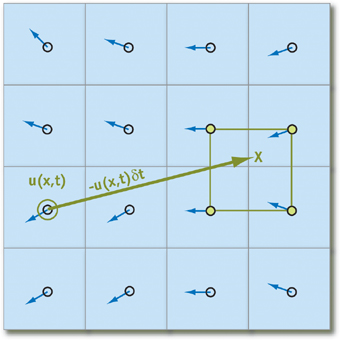 Diffúzió
Explicit megoldás:


Nem stabil! Implicit megoldás:
Poisson egyenlet
Projekció
Poisson egyenlet
Poisson egyenlet megoldása
Iteratív megoldás, kiindulunk egy kezdeti állapotból és folyamatosan finomítjuk

                          alakú egyenlet

Nálunk       a Laplace operátor

A legegyszerűbb megoldás a Jacobi iteráció
Jacobi iteráció
Határfeltételek
Véges tartományon számítunk, kellenek határfeltételek
Ha az anyagot a szimulált tartományba zárjuk (falakkal vesszük körül) a sebességre és a nyomásra a feltételek:
Sebesség: a határokon a sebesség nulla 
    (no-slip feltétel)
Nyomás: a határokon a nyomás változása nulla (Neumann feltétel)
Kiegészítés: örvénylés
A szimuláció és a diszkretizálás numerikus hibája elmossa a mozgás bizonyos részleteit, a finom örvényeket
Ezeket csaljuk vissza:
[Speaker Notes: Curl operátor: vektormező rotációja, ami szintén vektormező, a rotáció tengelye (hossza pedig a rotáció  mértéke)]
Implementáció
A mennyiségeket 2D tömbökben tároljuk
Mivel a számítások során szomszédossági információk kellenek, néhány mennyiséget dupla bufferben kell tárolni (PING-PONG)
A tömbök frissítését az OpenCL kernelek végzik
Az egyes számítási lépésekhez külön külön kernelek szükségesek
A megjelenítés egyszerű képernyőre rajzolás
Kernel függvények.....(folyt)
Advekció
__kernel
void advection(const int gridResolution,
               __global float2* inputVelocityBuffer,
               __global float2* outputVelocityBuffer)
{
  int2 id = (int2)(get_global_id(0), get_global_id(1));
  if(id.x > 0 && id.x < gridResolution - 1 &&
     id.y > 0 && id.y < gridResolution – 1){
    
     float2 velocity = inputVelocityBuffer[id.x + id.y * gridResolution];
     float2 p = (float2)((float)id.x - dt * velocity.x, (float)id.y - dt * velocity.y);
     outputVelocityBuffer[id.x + id.y * gridResolution] = getBil(p, gridResolution,
                                                                  inputVelocityBuffer);
  }
  else{ //határfeltételek
     if(id.x == 0) outputVelocityBuffer[id.x + id.y * gridResolution] =
        - inputVelocityBuffer[id.x + 1 + id.y * gridResolution];
     ...
  }
}
Divergencia
__kernel
void divergence(const int gridResolution,
                __global float2* velocityBuffer,
	       __global float* divergenceBuffer)
{
  int2 id = (int2)(get_global_id(0), get_global_id(1));
  if(id.x > 0 && id.x < gridResolution - 1 &&
     id.y > 0 && id.y < gridResolution - 1){
    
     float2 vL = velocityBuffer[id.x - 1 + id.y * gridResolution];
     float2 vR = velocityBuffer[id.x + 1 + id.y * gridResolution];
     float2 vB = velocityBuffer[id.x + (id.y - 1) * gridResolution];
     float2 vT = velocityBuffer[id.x + (id.y + 1) * gridResolution];   
     
     divergenceBuffer[id.x + id.y * gridResolution] =
               0.5f * ((vR.x - vL.x) + (vT.y - vB.y));
  }
  else{
     divergenceBuffer[id.x + id.y * gridResolution] = 0.0f;
  }
}
Nyomás számítása, Jacobi iteráció
__kernelvoid pressureJacobi(const int gridResolution,
		         __global float* inputPressureBuffer,
		         __global float* outputPressureBuffer,
		         __global float* divergenceBuffer)
{
  int2 id = (int2)(get_global_id(0), get_global_id(1));
  if(id.x > 0 && id.x < gridResolution - 1 &&
     id.y > 0 && id.y < gridResolution - 1){

    float alpha = -1.0f;
    float beta = 0.25f;
    float vL = inputPressureBuffer[id.x - 1 + id.y * gridResolution];
    float vR = inputPressureBuffer[id.x + 1 + id.y * gridResolution];
    float vB = inputPressureBuffer[id.x + (id.y - 1) * gridResolution];
    float vT = inputPressureBuffer[id.x + (id.y + 1) * gridResolution];
    float divergence = divergenceBuffer[id.x + id.y * gridResolution];   

    outputPressureBuffer[id.x + id.y * gridResolution] = 
          (vL + vR + vB + vT + alpha * divergence) * beta;
  }else{ //határfeltételek
    if(id.x == 0) outputPressureBuffer[id.x + id.y * gridResolution] = 
                 inputPressureBuffer[id.x + 1 + id.y * gridResolution]; ...}
}
Projekció
__kernel
void projection(const int gridResolution,
		__global float2* inputVelocityBuffer,
		__global float* pressureBuffer,
		__global float2* outputVelocityBuffer)
{
  int2 id = (int2)(get_global_id(0), get_global_id(1));
  if(id.x > 0 && id.x < gridResolution - 1 &&
     id.y > 0 && id.y < gridResolution - 1){

    float pL = pressureBuffer[id.x - 1 + id.y * gridResolution];
    float pR = pressureBuffer[id.x + 1 + id.y * gridResolution];
    float pB = pressureBuffer[id.x + (id.y - 1) * gridResolution];
    float pT = pressureBuffer[id.x + (id.y + 1) * gridResolution];
    float2 velocity = inputVelocityBuffer[id.x + id.y * gridResolution];

    outputVelocityBuffer[id.x + id.y * gridResolution] = 
          velocity – (float2)(pR - pL, pT - pB);
  }
  else {//határfeltételek
    if(id.x == 0) outputVelocityBuffer[id.x + id.y * gridResolution] = 
	-inputVelocityBuffer[id.x + 1 + id.y * gridResolution]; 	...
  }
}
Diffúzió
__kernel
void diffusion(const int gridResolution,
	       __global float2* inputVelocityBuffer,
	       __global float2* outputVelocityBuffer)
{
  int2 id = (int2)(get_global_id(0), get_global_id(1));
  float viscousity = 0.01f;
  float alpha = 1.0f / (viscousity * dt);
  float beta = 1.0f / (4.0f + alpha);
  if(id.x > 0 && id.x < gridResolution - 1 &&
     id.y > 0 && id.y < gridResolution - 1){

    float2 vL = inputVelocityBuffer[id.x - 1 + id.y * gridResolution];
    float2 vR = inputVelocityBuffer[id.x + 1 + id.y * gridResolution];
    float2 vB = inputVelocityBuffer[id.x + (id.y - 1) * gridResolution];
    float2 vT = inputVelocityBuffer[id.x + (id.y + 1) * gridResolution];
    float2 velocity = inputVelocityBuffer[id.x + id.y * gridResolution];    

    outputVelocityBuffer[id.x + id.y * gridResolution] =
             (vL + vR + vB + vT + alpha * velocity) * beta;
  } else {
    outputVelocityBuffer[id.x + id.y * gridResolution] =
	 inputVelocityBuffer[id.x + id.y * gridResolution];
  }}
Örvénylés
__kernel
void vorticity(const int gridResolution,
               __global float2* velocityBuffer,
	      __global float* vorticityBuffer)
{
  int2 id = (int2)(get_global_id(0), get_global_id(1));
  if(id.x > 0 && id.x < gridResolution - 1 &&
     id.y > 0 && id.y < gridResolution – 1){

    float2 vL = velocityBuffer[id.x - 1 + id.y * gridResolution];
    float2 vR = velocityBuffer[id.x + 1 + id.y * gridResolution];
    float2 vB = velocityBuffer[id.x + (id.y - 1) * gridResolution];
    float2 vT = velocityBuffer[id.x + (id.y + 1) * gridResolution];

    vorticityBuffer[id.x + id.y * gridResolution] =
            (vR.y - vL.y) - (vT.x - vB.x);
  }
  else{
    vorticityBuffer[id.x + id.y * gridResolution] = 0.0f;
  }
}
Sebesség az örvénylésből
__kernel
void addVorticity(const int gridResolution,
                  __global float* vorticityBuffer,
	         __global float2* velocityBuffer)
{
  int2 id = (int2)(get_global_id(0), get_global_id(1));
  const float scale = 0.2f;
  if(id.x > 0 && id.x < gridResolution - 1 &&
     id.y > 0 && id.y < gridResolution - 1){

    float vL = vorticityBuffer[id.x - 1 + id.y * gridResolution];
    float vR = vorticityBuffer[id.x + 1 + id.y * gridResolution];
    float vB = vorticityBuffer[id.x + (id.y - 1) * gridResolution];
    float vT = vorticityBuffer[id.x + (id.y + 1) * gridResolution];
    float4 gradV = (float4)(vR - vL, vT - vB, 0.0f, 0.0f);
    float4 z = (float4)(0.0f, 0.0f, 1.0f, 0.0f);

    if(dot(gradV, gradV)){
      float4 vorticityForce = scale * cross(gradV, z);
      velocityBuffer[id.x + id.y * gridResolution] += vorticityForce.xy * dt;
    }
  }
}
Külső erők
__kernel
void addForce(const float x,
              const float y,
              const float2 force,
	     const int gridResolution,
              __global float2* velocityBuffer,
	     const float4 density,
              __global float4* densityBuffer)
{
  int2 id = (int2)(get_global_id(0), get_global_id(1));
  float dx = ((float)id.x / (float)gridResolution) - x;
  float dy = ((float)id.y / (float)gridResolution) - y;

  float radius = 0.001f;

  float c = exp( - (dx * dx + dy * dy) / radius ) * dt;

  velocityBuffer[id.x + id.y * gridResolution] += c * force;
  densityBuffer[id.x + id.y * gridResolution] += c * density;
}
Kiegészítési lehetőségek
Felhajtóerő és gravitáció



Termodinamikai szimuláció (felhők)
3 dimenzióban
Más rács típusok: a vektormezőkre FCC
Tömör testekkel való interakció (voxelizálás, határfeltételek kezelése)
Együttműködés a grafikus API-val
Célja az átjárás megteremtése
OpenGL és DirectX támogatás
Megoszthatóak
Általános buffer objektumok (pl. vertex buffer)
Textúrák
Render bufferek
A megosztandó objektumokat a grafikus API hozza létre
OpenCL-beli használat előtt zárolni kell
Az objektum használata kizárólagos!
Együttműködés a grafikus API-val
OpenGL és OpenCL kontextus megosztás
GL_SHARING_EXTENSION
OpenGL kontextus információk




CL_CURRENT_DEVICE_FOR_GL_CONTEXT_KHR
CL_DEVICES_FOR_GL_CONTEXT_KHR
cl_int 
clGetGLContextInfoKHR(const cl_context_properties *props,
                             cl_gl_context_info param_name,
                             size_t param_value_size,
                             void* param_value,
                             size_t* param_value_size_ret)
Együttműködés a grafikus API-val
OpenGL és OpenCL kontextus megosztás
OpenCL kontextus létrehozás




Tulajdonságok:
CL_GL_CONTEXT_KHR: OpenGL kontextus
CL_WGL_HDC_KHR: az OpenGL kontextus HDC-je
CL_CONTEXT_PLATFORM: platform_id
cl_context 
clCreateContext(const cl_context_properties *props,
                           cl_uint num_devices,
                           const cl_device_id *devices,
                           void (*pfn_notify)(...),
                           void *user_data,
                           cl_int *errcode_ret)
Együttműködés a grafikus API-val
Kontextus megosztása
InitGL();
cl_platform platform = createPlatform();
cl_device_id device_id = createDevice(platform, CL_DEVICE_TYPE_GPU);
cl_context sharedContext = 0;

if(CheckSharingSupport(device_id)){
  cl_context_properties props[] = {
    CL_GL_CONTEXT_KHR, (cl_context_properties)wglGetCurrentContext(),
    CL_WGL_HDC_KHR, (cl_context_properties)wglGetCurrentDC(),
    CL_CONTEXT_PLATFORM, (cl_context_properties)platform,
    0
  };

  sharedContext = 
            clCreateContext(props, 1, &device_id, NULL, NULL, &err);
}
Együttműködés a grafikus API-val
Buffer objektumok megosztása



Image objektumok megosztása
cl_mem clCreateFromGLBuffer(cl_context context,
                            cl_mem_flags flags,
                            GLuint bufobj,
                            cl_int* errcode_ret)
cl_mem clCreateFromGLTexture2D(cl_context context,
                               cl_mem_flags flags,
                               GLenum texture_target,
                               GLint miplevel,
                               GLuint texture,
                               cl_int* errcode_ret)
Együttműködés a grafikus API-val
Render buffer megosztása



Az OpenCL objektumok tulajdonságai
Létrehozáskor aktuális értékek alapján
Nem követik az OpenGL objektum változásait!
Amennyiben változik újra meg kell osztani!
cl_mem clCreateFromGLRenderBuffer(cl_context context,
                                  cl_mem_flags flags,
                                  GLuint renderbuffer,
                                  cl_int* errcode_ret)
Együttműködés a grafikus API-val
Buffer objektum megosztása
OpenGL vertex buffer mint OpenCL memória objektum
GLuint vbo;

glGenBuffers(1, &vbo);
glBindBuffer(GL_ARRAY_BUFFER, vbo);
glBufferData(GL_ARRAY_BUFFER, size, 0, GL_DYNAMIC_DRAW);

cl_mem vboCL;

vboCL = clCreateFromGLBuffer(sharedContext, CL_MEM_WRITE_ONLY,
                             vbo, NULL);
Együttműködés a grafikus API-val
Objektum lefoglalása



Objektum felszabadítása



Minden használat előtt le kell foglalni
Használat után fel kell szabadítani
cl_int clEnqueueAcquireGLObjects(cl_command_queue command,
                                 cl_uint num_objects,
                                 const cl_mem* mem_objects,
                                 ...)
cl_mem clEnqueueReleaseGLObjects(cl_command_queue command,
                                 cl_uint num_objects,
                                 const cl_mem* mem_objects,
                                 ...)
Együttműködés a grafikus API-val
Szinkronizáció OpenGL és OpenCL között
Nincs explicit szinkronizáció!
Szüksége lenne mindkét API támogatására

Mindkét API oldalán a csővezeték kiürítése
OpenGL: glFinish()
OpenCL: clFinish()

Implementáció függően más megoldás is lehet
glFlush() és clEnqueueBarrier()
Együttműködés a grafikus API-val
Buffer objektum használata
OpenGL vertex buffer mint OpenCL memória objektum
// OpenGL hívások
glFinish();

clEnqueueAcquireGLObjects(command, 1, &vboCL,
                          0, NULL, NULL);

// Kernel paraméterek beállítása és kernel végrehajtás
clFinish();

clEnqueueReleaseGLObjects(commands, 1, &vboCL,
                          0, NULL, NULL);

// OpenGL hívások